Bioraznolikost
Smisao
= Biološka raznolikost
Raznolikost živih bića i staništa i promjene unutar vrsta
Znanost o ekologiji bavi se Konvencijom UN-a:
Uključuje unutar-vrste, među-vrste i raznolikost samih ekosustava
Razlozi pada:
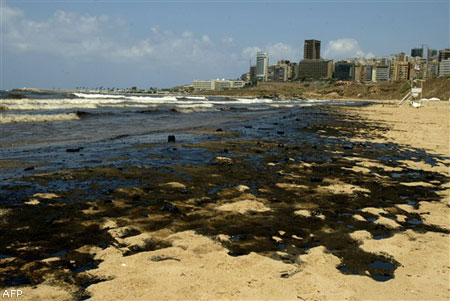 Brz rast ljudske rase
Uništavanje prirodnih staništa
Prekomjerna upotreba prirodnih resursa
Zagađenje mora i slatkih voda
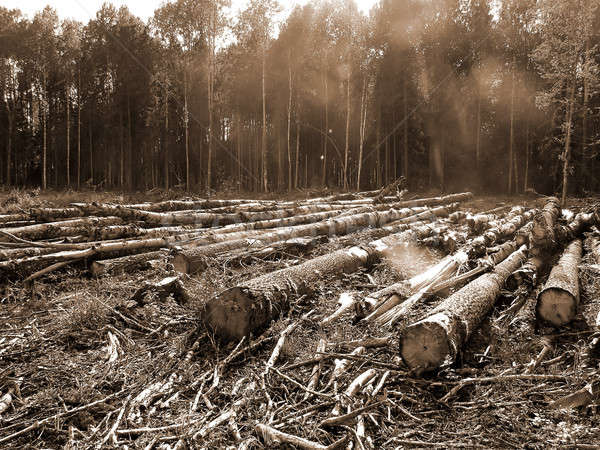 Razine
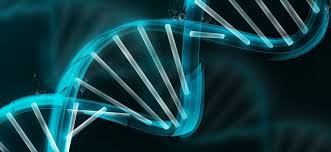 Genetska raznolikost
Sistematska raznolikost
Ekološka raznolikost
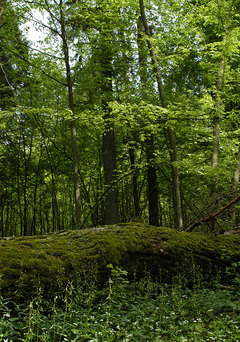 Statistika
Broj vrsta
Production  number
Production number
Broj vrsta
Osnovno područje
Tretirane šume
Posađene šume
Načini mjerenja
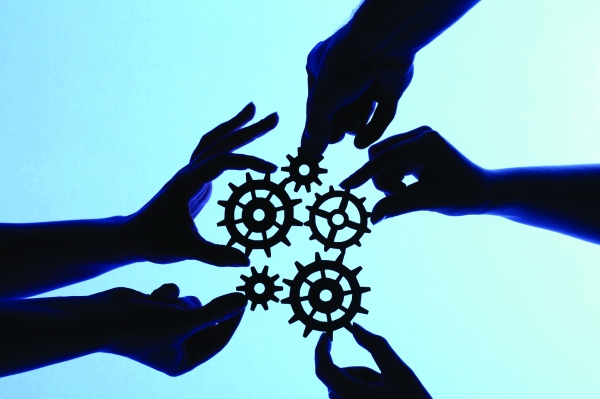 Na određenom području

Sustavni pristup

Količinski pristup

Sustav nadzora
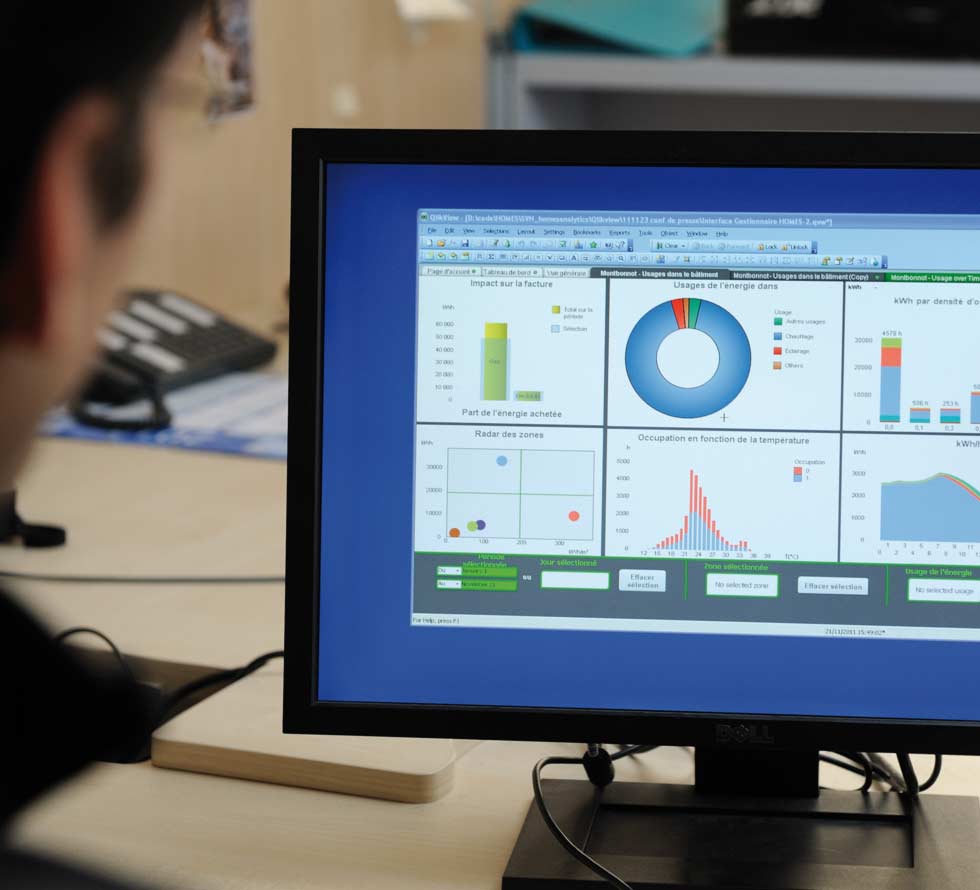